التسويق الاستراتيجي
مستويات التسويق الاستراتيجي في المؤسسة
إن القرارات ذات الطبيعة الاستراتيجية تتطلب أساسا تضافر جميع أنشطة ووظائف المؤسسة في المدى المتوسط والبعيد، ولذلك فإنه من أجل بناء الاستراتيجية التسويقية فإنه يجب:
 تحديد التوجهات الكبرى للمؤسسة وسياستها العامة
 تحديد الاستراتيجيات الخاصة بمجالات النشاط الاستراتيجية (SBU)
 تحديد الاستراتيجية التسويقية الخاصة بكل منتوج والتي تكون محكومة بالخيارات المحددة مسبقا على المستوى الكلي للمؤسسة وعلى مستوى مجالات النشاط الاستراتيجية

    إن التفكير الاستراتيجي يتم في المؤسسة على نوعين: أولا ما يتعلق بالاستراتيجية العامة وثانيا الاستراتيجيات المتعلقة بالوظائف المختلفة (التسويق، الإنتاج، الأفراد...) وبالطبع فإن الاستراتيجية التسويقية تقع في هذا المستوى الثاني، كما في الشكل التالي:
المهمة (الرسالة)
على مستوى المؤسسة
حافظة الأنشطة
الاستراتيجية العامة
تشخيص النشاط
على مستوى النشاط
أهداف الأنشطة
الاستراتيجية العامة
اختيار السوق المستهدف
شكـل : مسار التسويق الاستراتيجي حسب مستويات اتخاذ القرار
المصـدر:Martin, Vedrin, marketing les concepts clés,édition Chihab, Alger 1996, p : 162
على مستوى المنتوج
الاستراتيجية التسويقية
اختيار المزيج التسويقي الملائم
مستويات التسويق الاستراتيجي في المؤسسة
مستويات التسويق الاستراتيجي في المؤسسة
أولا: التسويق الاستراتيجي على المستوى الكلي للمؤسسة
المهمة (الرسالة): (corporate mission) : يقوم مفهوم الرسالة المؤسسة على الإطار العام الذي قدمه Peter Drucker في سبيعينيات القرن الماضي، فكل مؤسسة يجب أن تبدأ أولا بتحديد وتعريف مهمتها ورسالتها قبل وضع الاستراتيجية التسويقية فالمهمة هي الغرض والمبرر الأساسي لوجودها، إن مهمة المؤسسة قد تتسم بالضيق كما قد تتسم بالعمومية أو الاتساع، إن المهمة والرسالة الجيدة هي تلك التي تحدد بوضوح الغرض الأساسي للمؤسسة والذي يميزها عن غيرها من المؤسسات ذات الأنشطة المشابهة، وقد أوضحت بعض الدراسات في الولايات المتحدة الأمريكية أن 60 % من المؤسسات تلتزم بالرسالة الرسمية التي تضعها، وأن الشركات الناجحة عادة ما تكون قد أعدت رسالة واضحة بالمقارنة مع الشركات ذات الأداء الضعيف.
      إن المهمة ببساطة تكمن في الآتي: لا تعرف نشاطك في ضوء ما تقدمه من منتجات وبدلا من ذلك  
     عرفه في ضوء الحاجات الأساسية للمستهلك.
2) مجالات النشاط الاستراتيجية: إن تعريف مهمة ورسالة المؤسسة لا يكفي وحده لتقييم الوضعية التنافسية للمؤسسة في السوق وتبيان الاستراتيجية التسويقية لها، ولذلك فإن التسويق الاستراتيجي ينتقل إلى مستوى أدنى من السابق بغية تحديد أكثر لنشاطات المؤسسة من خلال اعتباره لمهمة المؤسسة كمجموعة من النشاطات المختلفة والتي تكون ما يسمى بحافظة الأنشطة، ومن أجل ذلك فإنه من الضروري اللجوء إلى تجزئة استراتيجية (strategic Segmentation) تعتمد على تقسيم أنشطة المؤسسة إلى أجزاء وأقسام متجانسة، تسمى وحدات النشاط الاستراتيجية (SBU)، إن هذا التقسيم سيسمح بعد ذلك بتبني الاستراتيجية المناسبة لكل مجال نشاط، كذلك فإنه يساعد في تخصيص الموارد المالية والبشرية والتقنية الكافية لكل نشاط أوكل مجال.

 إن تحديد مجالات النشاط الاستراتيجية يتم من خلال ثلاثة أبعاد: فئة الزبائن الذين يتم خدمتهم بمنتوج ما، الحاجة التي يشبعها هذا المنتوج، والتكنولوجيا المستعملة في إنتاجه، كما يمكن أحيانا الاعتماد على معايير مثل المكان الجغرافي لنشاطات المؤسسة، أو نوع الخدمات والمنتجات التي تقدمها المؤسسة.
3) أدوات التحليل الاستراتيجي: إن التسويق الاستراتيجي يَعرِض لمجموعة من الأدوات المستخدمة في تحليل حافظة الأنشطة ومن هذه الأدوات: دورة حياة المنتوج والسوق، مصفوفات التحليل الاستراتيجي ,ADL, McKinsey,BCG نموذج PIMS...

 مصفوفة BCG: ويركز منهج مجموعة بوسطن الاستشارية (Boston Consulting Group) في إدارة مجالات النشاط الاستراتيجية على ثلاث عوامل هي: نمو السوق، حصة السوق النسبية لمجال النشاط، والتدفق النقدي (Cash flow)، وتصنف المجموعة الاستشارية لبوسطن مجالات النشاط الاستراتيجية وفقا للتدفق النقدي الذي تحققه إلى أربعة  مجموعات كما يلي:
خلق السيولة
قـوي
نسبة نمو
مجال النشاط
الاستراتيجي
استعمال
السيولة
ضعيف
الحصة السوقية النسبية
ضعيفة
قـوية
شكل: مصفوفةBCG 
 المصـدر:عبد الرزاق بن حبيب، اقتصاد وتسيير المؤسسة، ديوان المطبوعات الجامعية، الجزائر 2000، ص: 154
وفي ضوء هذا التحليل فإنه يمكن اقتراح أربعة قرارات استراتيجية تتفق مع منهج مجموعة بوسطن الاستشارية وهي:
 بناء أو إنشاء، ويكون هذا الإجراء صالحا مع بعض نشاطات علامات الاستفهام (المأزق)؛
 حفاظ و دعم، و يكون الهدف حينئذ هو المحافظة على الحصة السوقية للنشاط المعني و تدعيم  بقائه و استمراريته، كما هو الشأن بالنسبة لنشاطات الأعمال في مرحلة النجوم والبقرات الحلوب؛ 
 حصاد وقطف، حيث يكون الهدف في هذه الحالة زيادة جني و تحصيل التدفقات المالية على المدى القصير، كما هو شأن بعض نشاطات البقرات الحلوب التي أخذت تضعف في أدائها؛ 
 تصفية وتجريد، ويكون الهدف حينها بيع و تصفية النشاط و ذلك لأن الموارد التي يستنزفها يمكن الاستفادة منها أكثر إذا ما وجّهت إلى مجالات أخرى، وهذا صالح مع نشاطات علامة الاستفهام(المأزق) و النّقاط الميّتة (الوزن العاطل)، التي تعمل على امتصاص موارد المؤسسة دون أن تقدر على التحول إلى نجوم أو بقرات حلوب
التهديدات
ضعيفة
قوية
قوية
الفرص
ضعيفة
ثانيا: التسويق الاستراتيجي على مستوى مجال النشاط:
1) تحليل وضعية النشاط: في هذه المرحلة يقوم رجل التسويق بتحليل البيئة الداخلية والخارجية للمؤسسة، وتدعى هذه المرحلة غالبا بتحليل SWOT وهو اختصار يعبر عن الحروف الأولى لكلمات انجليـزية ترمز إلى جوانب القوة (Strengths) والضعف (Weaknesses) من جهـة، وإلى جوانب الفرص(Opportunities) والتهديدات (Threats) من جهة أخرى
التحليل الخارجي (الفرص والتهديدات): بصفة عـامة فإن المؤسسة تقوم بتحليل البيئة التسويقية الكلية والجزئية لها من أجل الكشف عن جوانب التهديدات التي تواجهها والفرص التي تلوح في المستقبل فتعمل على اجتناب التهديدات واستغلال الفرص.
التحليل الداخلي(نقاط القوة والضعف): وتعد العوامل الداخلية ذات التأثير الموجب على المؤسسة جوانب للقوة، أما العوامل الداخلية ذات الأثر السلبي على المؤسسة فهي تمثل نقاط ضعف تعاني منها وينبغي على مدير التسويق أن يعمل للتغلب عليها في الخطة التسويقية
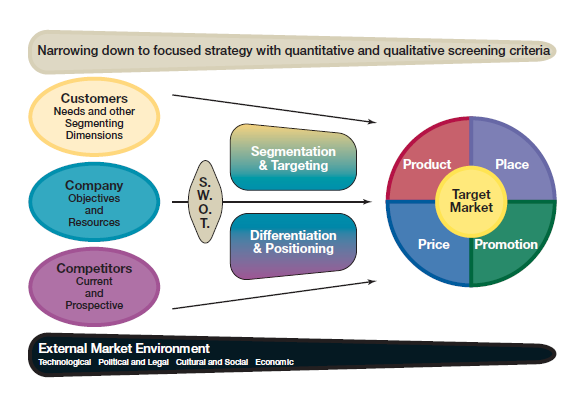 ومن الواضح أن تحليل وضعية المؤسسة يستلزم وجود جهاز أو نظام دقيق للمعلومات التسويقية (Marketing information system) ويمكن تعريف نظام المعلومات التسويقي ((MIS بأنه”شبكة من العلاقات المهيكلة من الأفراد، التجهيزات والإجراءات المعدة لغرض تأمين تدفق المعلومات المناسبة بعد جمعها من المصادر الداخلية والخارجية للمؤسسة ثم توزيعها على متخذي القرار التسويقي“
تستخدم إستراتيجية نقاط  القوة لتفادي، أو لتقليل، أثر التهديدات الخارجية على المنشأة، وهذا لا يعني ضرورة أن تواجه المنشأة القوية التهديدات النابعة من البيئة الخارجية بشكل مباشر. ونسوق هنا مثالا حديثا عن شركة (Texas Instruments) التي استعانت بإدارتها القانونية القوية (نقطة قوة) في تحصيل ما يقرب من 700 مليون دولار أمريكي في شكل تعويضات وبراءات اختراع من تسع شركات يابانية وكورية اعتدت على العلامات المسجلة لأحد المكونات الالكترونية لأجهزتها (تهديد)
2) تحديد الأهداف: بعد أن تنتهي المؤسسة من تحليل وضعيتها فإنها يمكن أن تقرر ما هي تلك الغايات التي تود الوصول إليها من خلال جهودها التسويقية، ولذا فإن الخطوة القادمة في تخطيط النشاط التسويقي هي القيام بتحديد الأهداف.
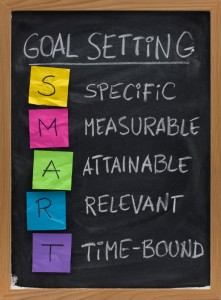 الهدف الجيد أو الذكي يكون:
دقيقا ومحددا
قابلا للقياس
واقعيا، ممكن التحقيق
أن يكون له علاقة بنشاط المنظمة
أن يكون محددا بوقت زمني
العائدات
الاستراتيجية التسويقية الجديدة
الفجوة
(Gap)
الاستراتيجية التسويقية الحالية
السنوات
شكـل : غلق الفجوة من خلال الاستراتيجية التسويقية
المصـدر: Lazer et Culley, Marketing management, p : 135
ثالثا: التسويق الإستراتيجي على مستوى المنتوج
بعد تحديد الأهداف التي تسعى إدارة التسويق إلى تحقيقها فإن مدير التسويق يكون مستعدا لوضع الخطة الاستراتيجية التي يمكن أن تحقق تلك الأهداف، إن استراتيجية التسويق هي خطة بعيدة المدى لتنمية مزيج تسويقي يساعد في تحقيق أهداف المؤسسة من خلال إشباع أفضل لحاجات السوق المستهدف ويعني ذلك أن وضع الاستراتيجية التسويقية لابد وأن يبدأ بتحديد ذلك السوق المستهدف من طرف المؤسسة
ويرى Kotler أن الإستراتيجية التسويقية تشتمل على مجموعة متناسقة من القرارات الخاصة بما يلي:
1.   الأسواق المستهدفة: التركيز على القطاعات المكونة للسوق التي تختلف من حيث تفضيلاتها.
2.   المزيج التسويقي: المنتج – المكان – السعر – الترويج
3.   الموازنة التسويقية: تخطيط الموارد المادية والبشرية المطلوبة لأداء الأنشطة التسويقية المختلفة.
في حين يرى Parker  أن الإستراتيجية التسويقية تتكون من أربعة  مكونات هي :
1.   العلاقة : التكامل وطبيعة العلاقة بين الأنشطة التسويقية المختلفة
2.   مجال التركيز:تحديد القطاع أو القطاعات التي سيتم التعامل معها
3.   التوقيت : أي متى تبدأ أو تنتهي العلاقة بين المنظمة وعملائها؟
4.  تخصيص الموارد: التوظيف السليم لموارد التسويق المادية والبشرية على الأنشطة التسويقية 
المختلفة.
تصـريف المنتوج
الصنع
و
الإعداد
تصور مفهوم المنتوج
التموين  والإمداد
وضع السـعر
ضمان الخدمات
تنمية
البيـع
البيـع
التوزيع
التواصل من خلال القيمة
تسليـم القيمة
اختيار
      السوق المستهدف
قـوة البيـع
تطوير المنتوج
التموين والإمداد
تطوير الخدمات
التموقع الذهني
ترقية المبيعات
تجزئة السوق
التسعير
التوزيع
الإشهار
شكـل: مسارا خلق القيمـة
المصـدر: Kotler et al, Marketing management,11°Ed, Op.cit, p : 124
1) سلسلة خلق تسليمالقيمة: (The Value-Delivery Sequence) إن خلق القيمة للمستهلك يمكن أن يكون عبر مفهومين، كما يوضحهما الشكل التالي:
(1) السلسلـة التقلـيدية
إعداد المنتوج
(2) النظـرة الحديثـة
اختيار وتحديد القيمة
التسويق العمـلي
التسويق الاستراتيجي  STP
2) مراحل إعداد وتنفيذ الاستراتيجية التسويقية: إن الاستراتيجية التسويقية توفر الظروف التي تسمح للنشاطات التجارية أن تأخذ مكانها، إنها المسار الذي يتضمن تحليل الفرص الموجودة في السوق، واختيار الأسواق المستهدفة والتموقع الذهني، ووضع مخططات التنفيذ والمراقبة
لمـاذا؟
الإجراءات التصحيحية
تشخيص الأداء
قياس الأداء
وضع الأهداف
ما هو القرار الذي يجب اتخاذه؟
ما مدى تحقيقنا لذلك الهدف؟
ماهو الهدف الذي نود تحقيقه؟
ويمكننا أن نميز بين أربعة أنواع من الرقابة التسويقية
(1) الرقابة على الخطة التسويقية: وفي الواقع فإن هذه الرقابة تتمحور حول أربعة أسئلة جوهرية يوضحها الشكل الآتي:
شكـل: مراحل الرقابة التسويقية
المصـدر: Kotler et al, Marketing management, Op.cit, p : 744
(2) الرقابة على المردودية: لقياس ربحية المنتجات المختلفة، وقطاعات المستهلكين المستهدفة،...
(3) الرقابة من خلال تحليل الكفاءة:  تحليل كفاءة القوى البيعية، كفاءة الإعلان، وكفاءة عملية ترقية المبيعات...
(4) الرقابة الاستراتيجية: إلى مراجعة الأداء التسويقي بشكل إجمالي، وتتم هذه الرقابة الاستراتيجية على فترات متباعدة نسبيا، ويتم ذلك من خلال ما يعرف بالمراجعة التسويقية (marketing audit)
إن القرارات ذات الطبيعة الاستراتيجية تستدعي تضافر جميع مستويات المؤسسة ووظائفها ولذلك فإن التسويق من أجل بناء الاستراتيجية التسويقية يبدأ أولا بتحديد التوجهات الكبرى للمؤسسة عن طريق تعريف رسالتها ومهمتها وتمييز أنشطتها المختلفة في مجالات ووحدات متجانسة فيما بينها، ويقوم مدير التسويق بتحليل كل نشاط على حدة مستعملا في ذلك مختلف أدوات التحليل التي يقدمها التسويق الاستراتيجي وغايته من وراء هذا التحليل استكشاف القرارات المتعلقة بكل نشاط وتحديد الأهداف المستقبلية له.
   ومن أجل مواجهة تعدد الرغبات والحاجات فإن التسويق يعمد إلى المستوى الثالث وهو مستوى المنتوج من أجل أن يحدد له استراتيجيته التسويقية الخاصة به والتي تتمثل في تقديم قيمة للمستهلك أعلى مما يقدمه المنافسون، والوسيلة إلى ذلك هي اتباع ثلاثية التسويق الاستراتجي: التجزئة، الاستهداف، التموقع، وانتهاء بالعملية التنفيذية التي تتضمن المزيج التسويقي وإجراءات الرقابة والتقييم.